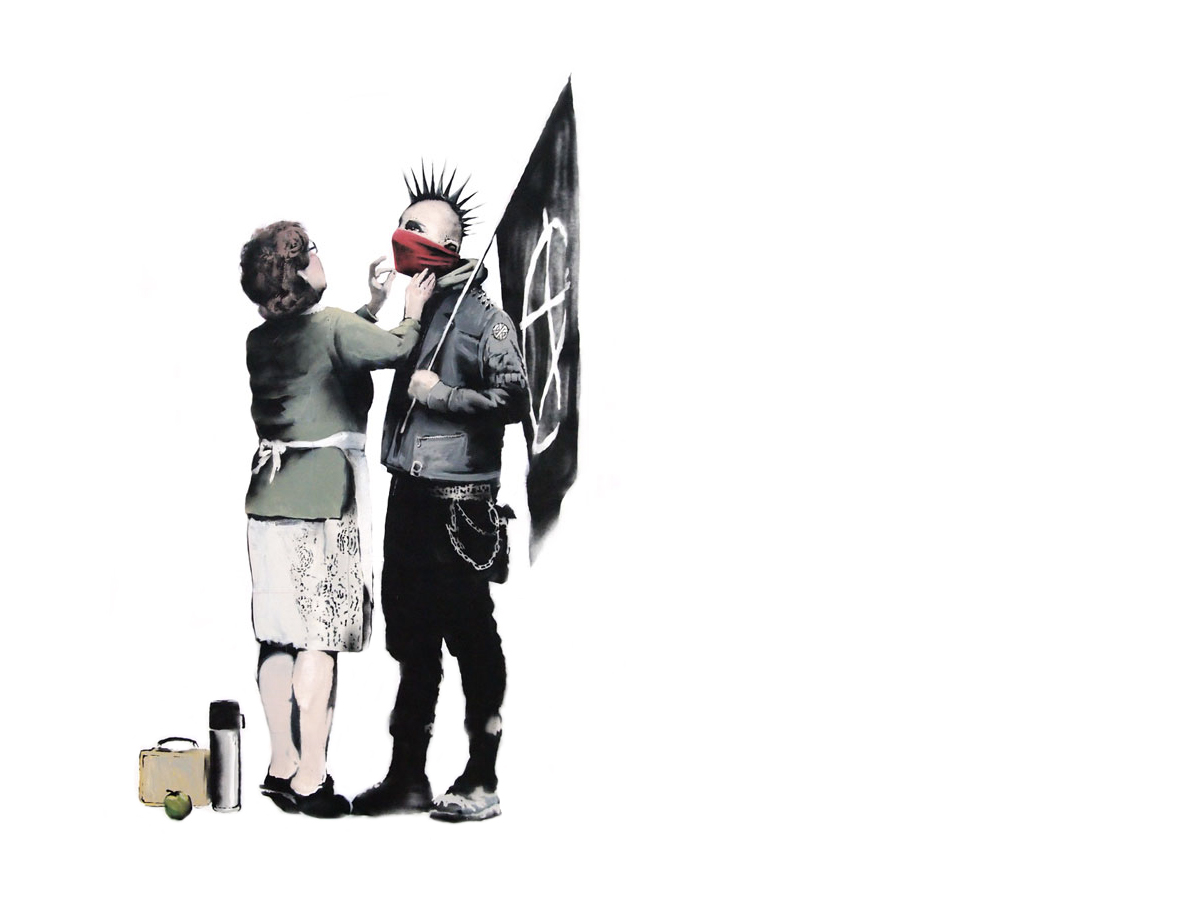 Streetart
“Kunst van de straat”
Wat is streetart?
Een onderdeel van graffiti
Maker is vaak onbekend
Origineel en met een boodschap
Er wordt veel gewerkt met stickers, mallen en posters

Heb jij dit vlot ooit eerder gezien? 
“Het vlot van Medusa” hier door Banksy
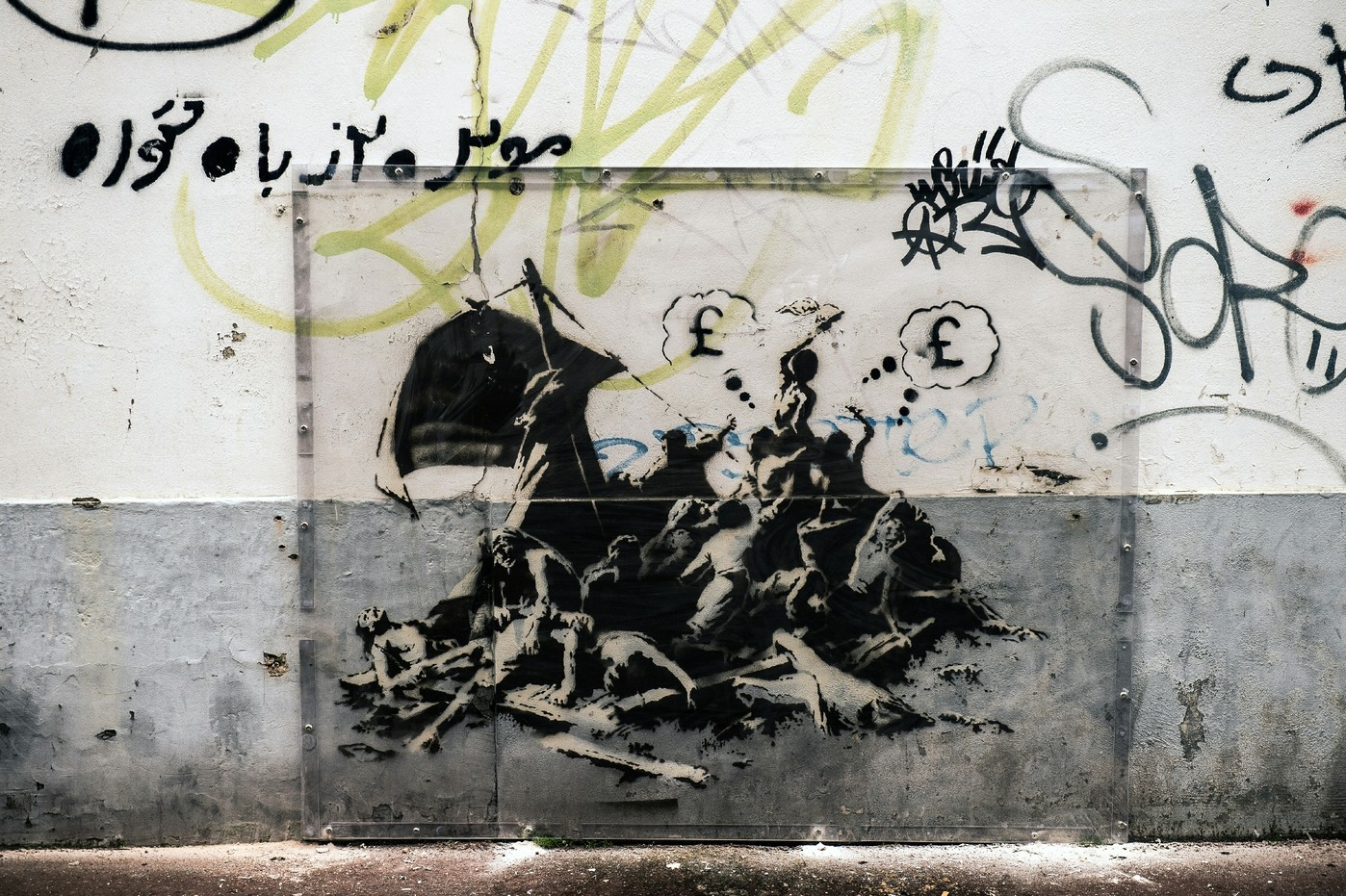 Wie is Banksy?
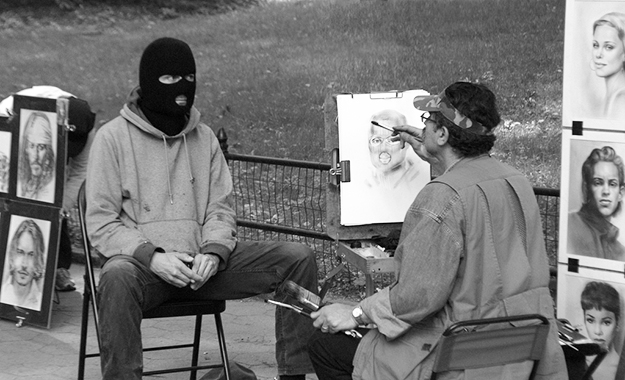 Graffiti artiest uit Engeland
Onbekend maar wereldberoemd
Kritiek op de wereld
Kunstenaar ?!
Soms hangt graffiti in het museum.Bijvoorbeeld dat van Banksy! Vindt jij dit kunnen?
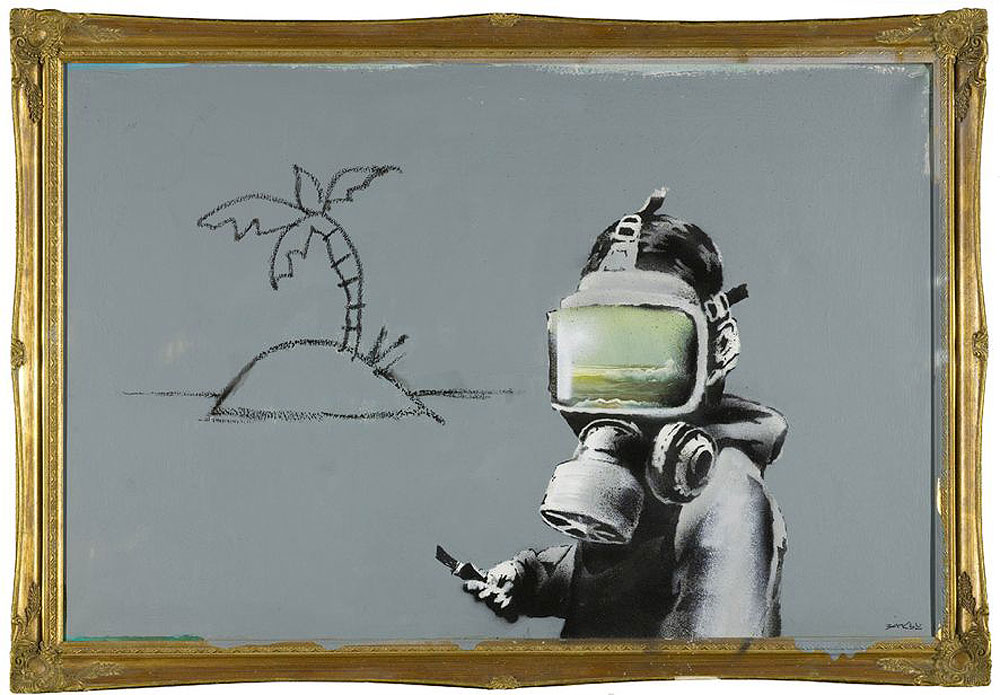 Banksy maakt wereldberoemde schilderijen na en bewerkt ze. Een paar voorbeelden
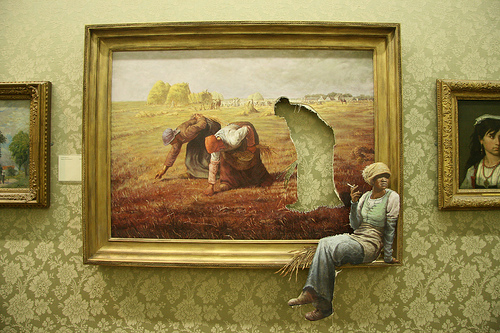 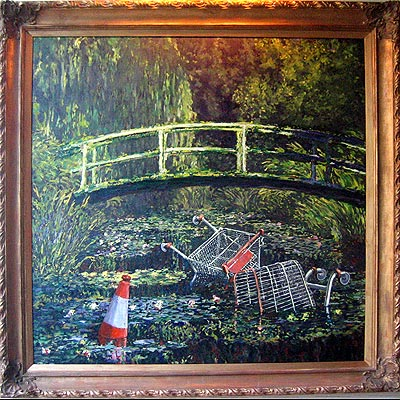 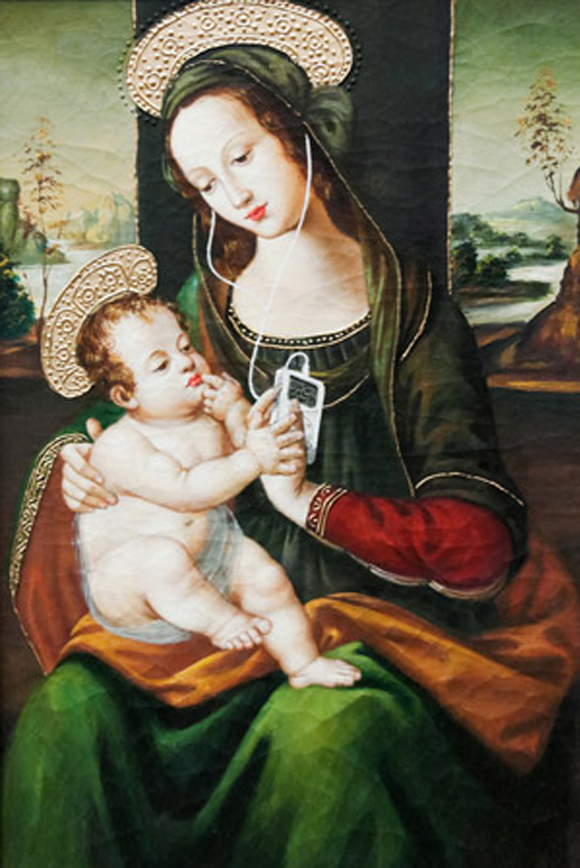 Banksy maakt ook een eigen versie van “de zonnebloemen” van Vincent van Gogh
Bekijk het origineel en daarna het rechter werk. Maak de kijkwijzeropdracht over het rechter werk door antwoord te geven op de kijkwijzervragen.
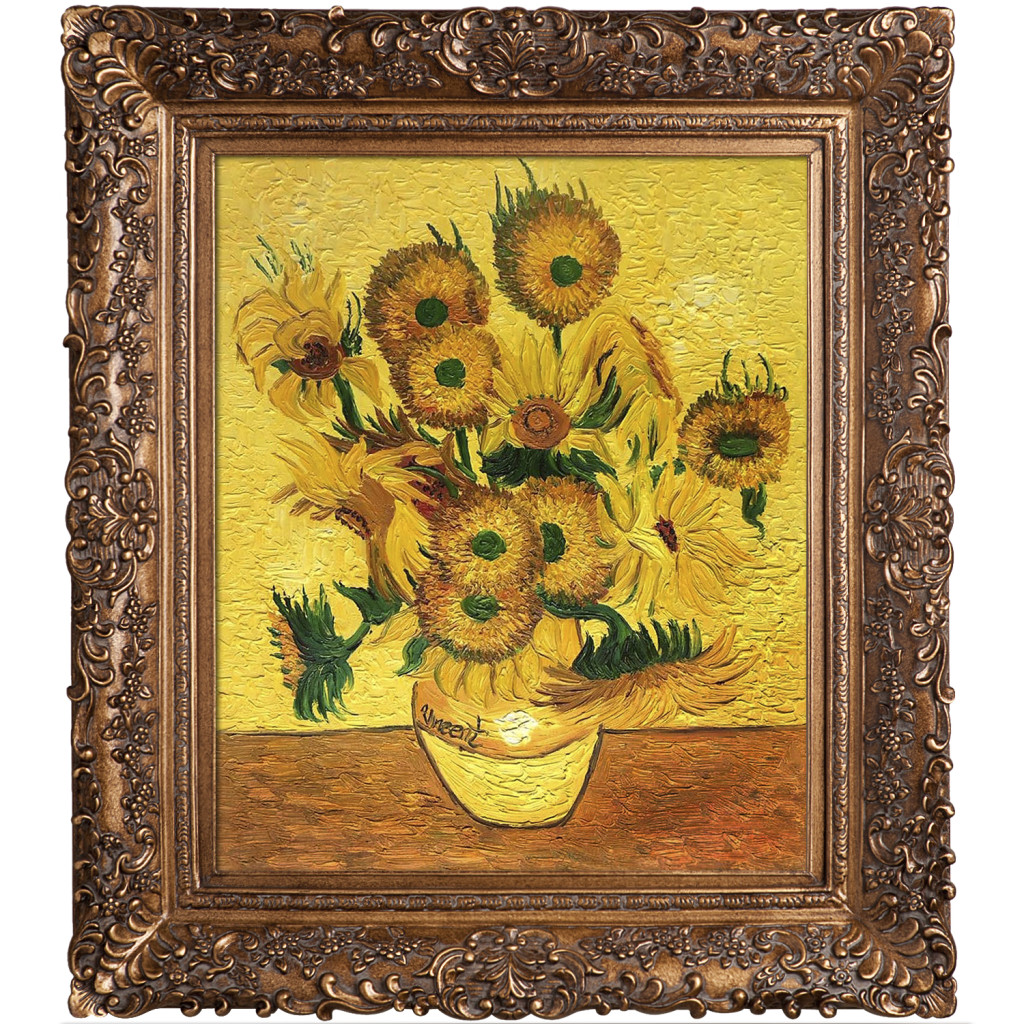 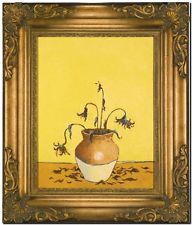 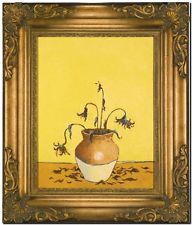 Olieverf schilderijMaker: BanksyTitel: 'Sunflowers from petrol station'Datum: 2005Plaats: expositie in Notting Hill
Sschoolexamenopdracht Kunst Op Straat
Loop je vast met je examenopdracht?
Zoek je meer voorbeelden van streetart?
Kijk dan nog even verder.
Sheaperd Fairy, oftewel OBEY
Werkwijze en werk
Bekijk het filmpje op deze pagina: http://www.street-art.nl/tag/obey/ 
https://www.youtube.com/watch?v=9QrKhZ6aF_g
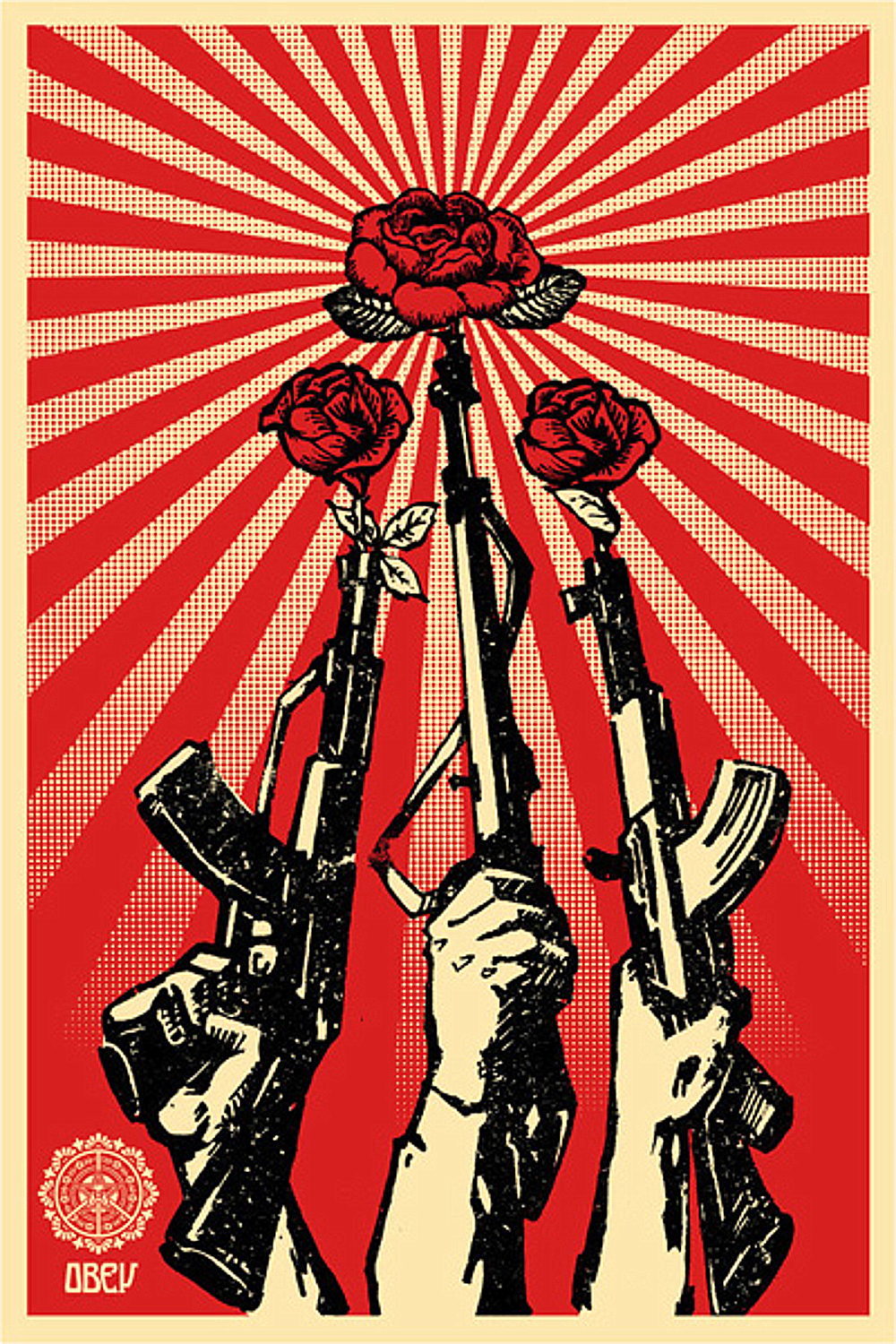 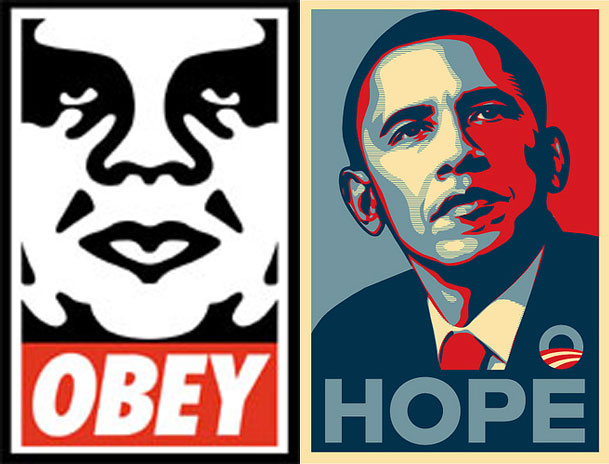 Heb je er nog geen genoeg van?
Ga naar www.youtube.com en vul sheapard fairey in, je vind heel veel filmpjes over zijn werkwijze, hem zelf en de vraag of graffiti kunst kan zijn.